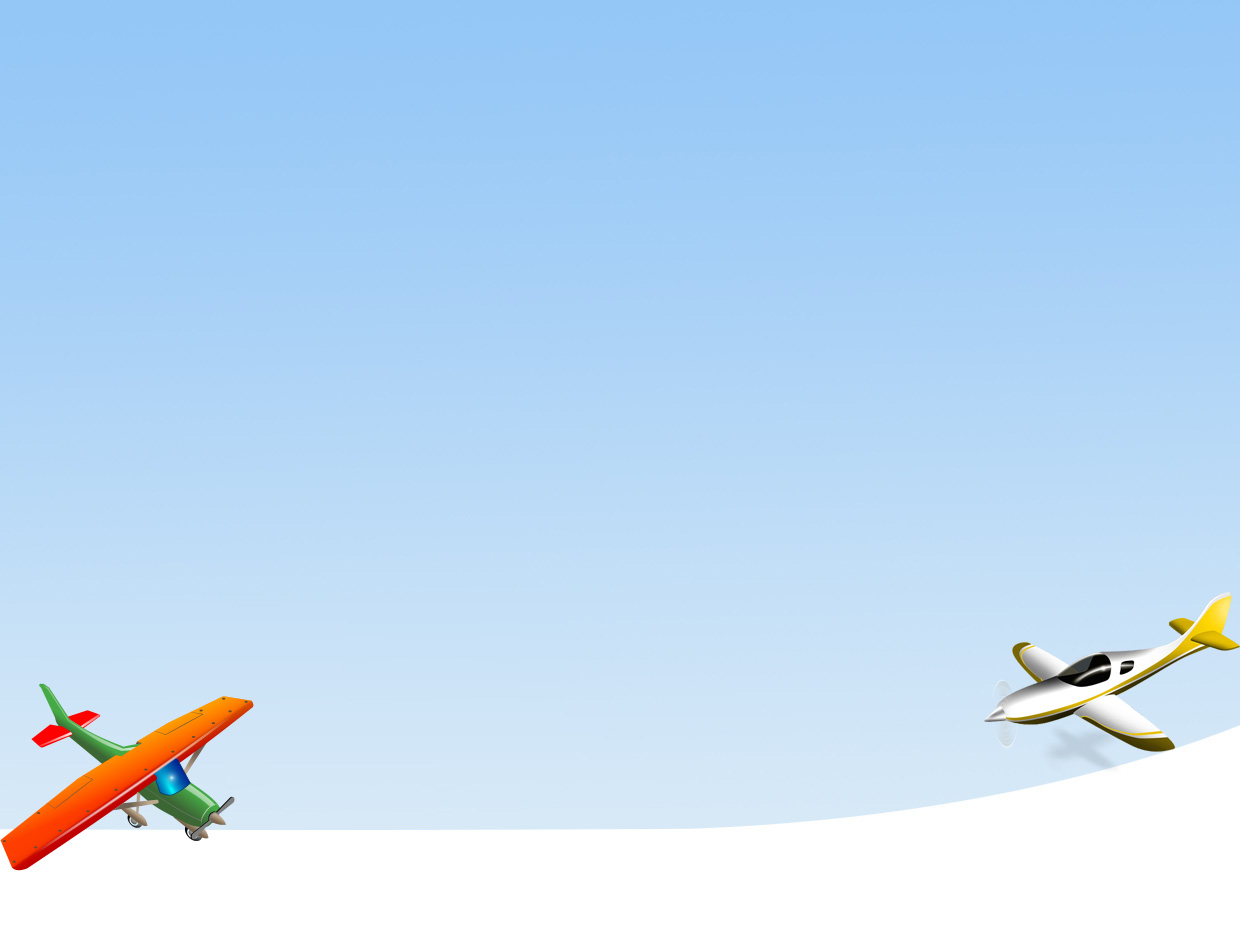 PHÒNG GIÁO DỤC VÀ ĐÀO TẠO HUYỆN GIA LÂM
TRƯỜNG TIỂU HỌC QUANG TRUNG
TIẾNG VIỆT 1
BÀI 10: ÔN TẬP VÀ KỂ CHUYỆN
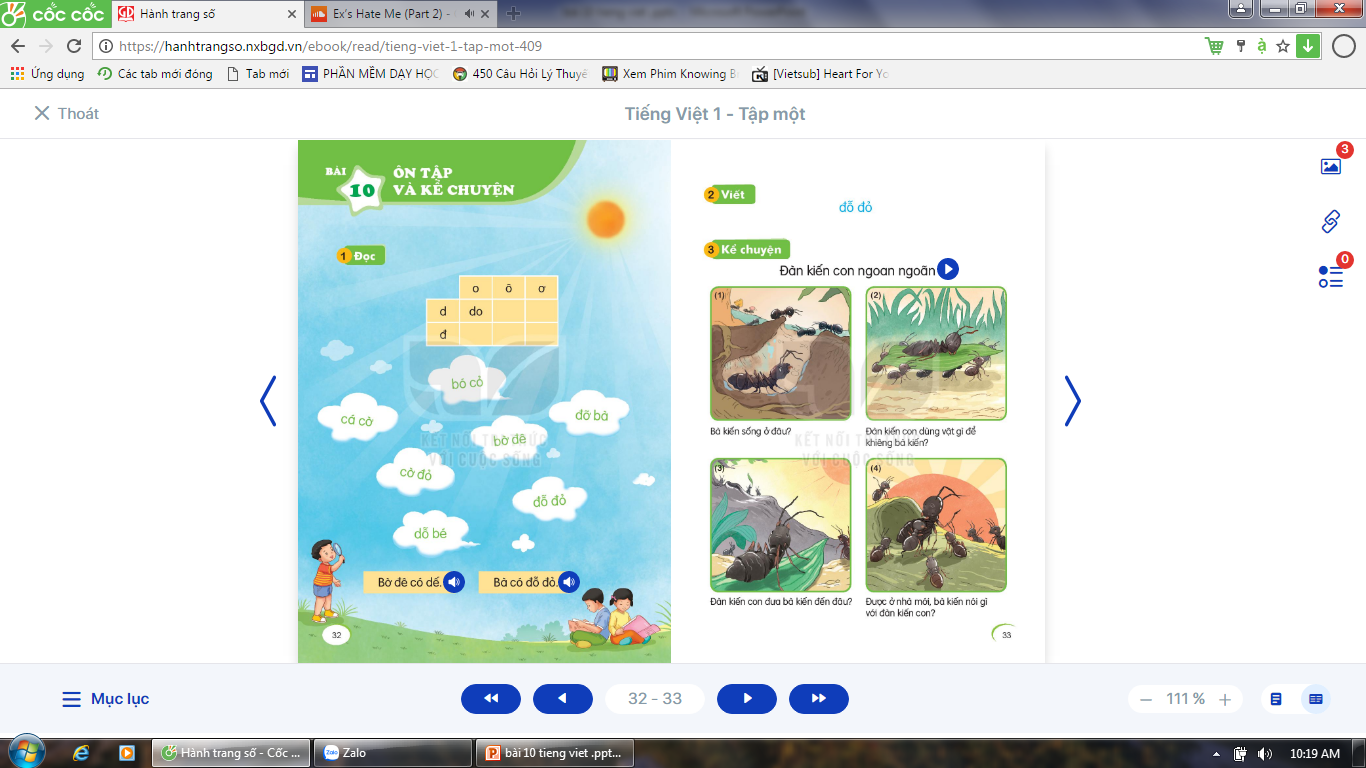 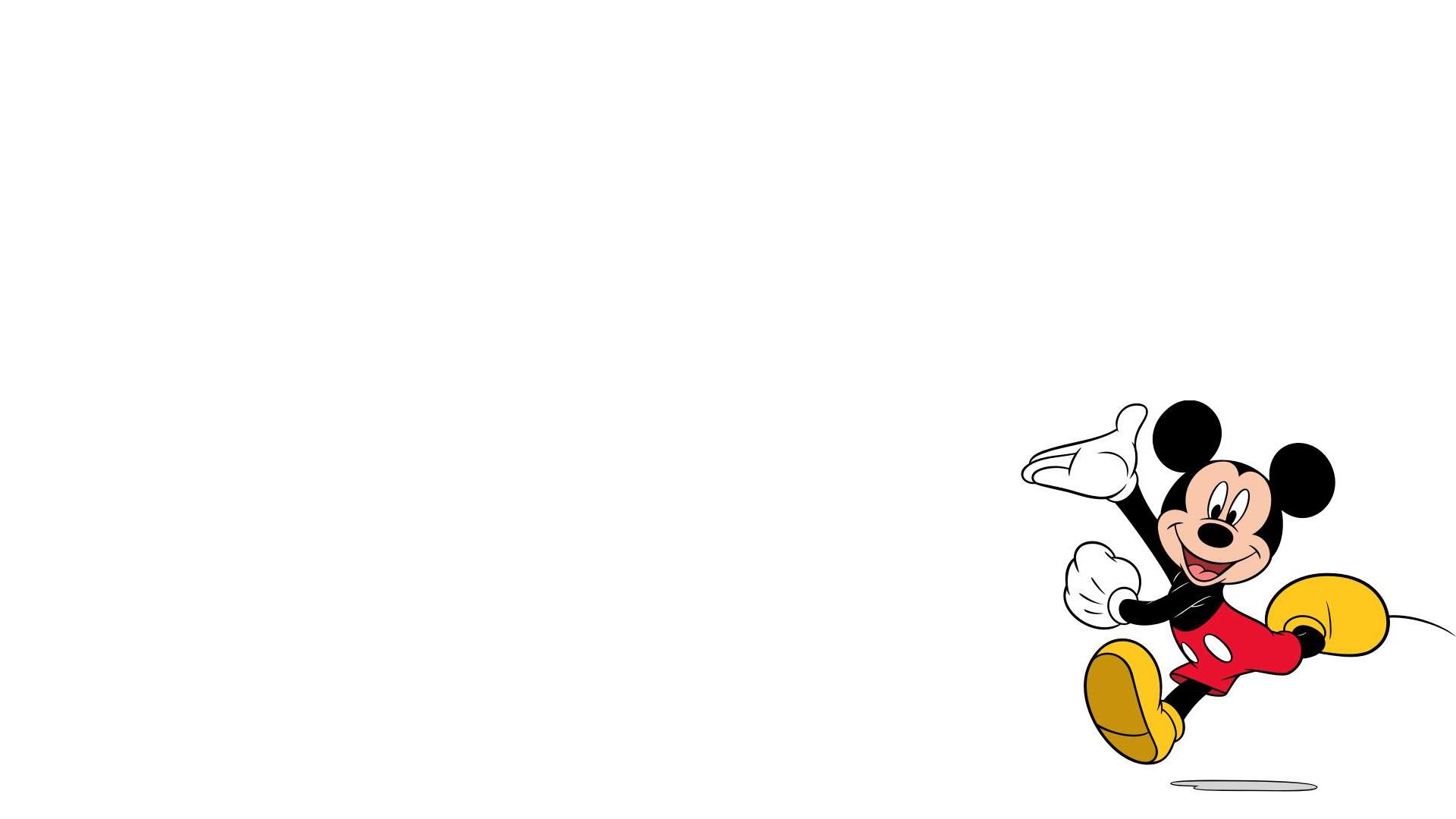 Khởi động
Trò chơi: Tìm anh em sinh đôi
Đ
ô
đ
D
O
d
Ô
ơ
Ơ
o
Đọc
1
dô
dơ
do
đo
đô
đơ
bó cỏ
bó cỏ
đỡ bà
cá cờ
bờ đê
cờ đỏ
đỗ đỏ
đỗ đỏ
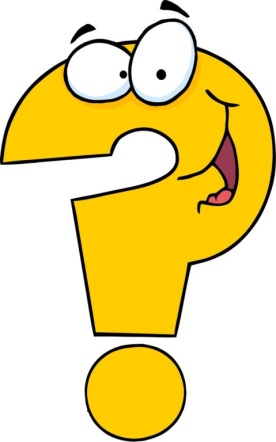 dỗ bé
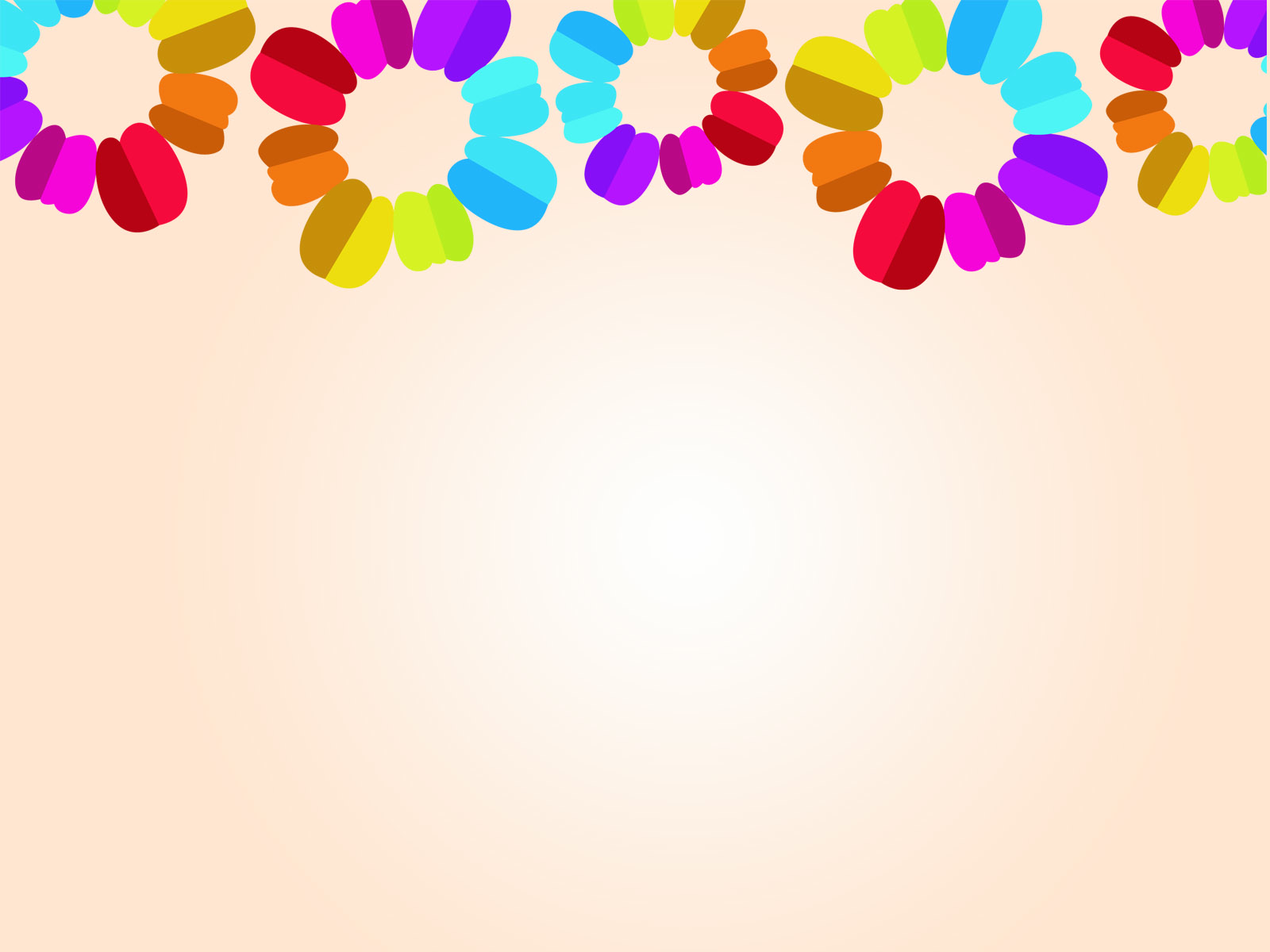 NGHỈ GIỮA GIỜ

HÁT: CÁ VÀNG BƠI
Bờ đê có dế.
Bà có đỗ đỏ.
Bờ đê có dế.
Bà có đỗ đỏ.
10
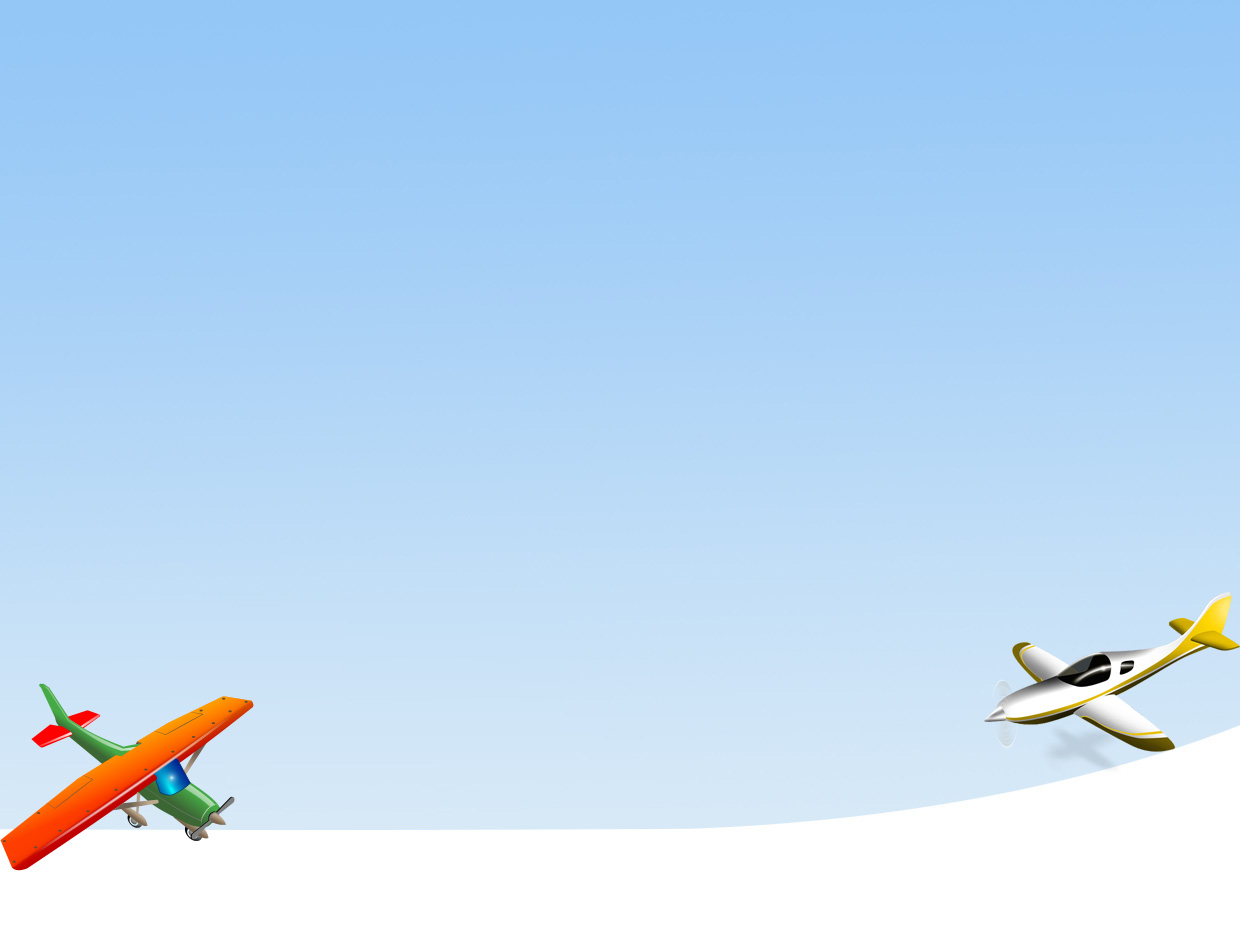 BÀI
ÔN TẬP VÀ KỂ CHUYỆN
1
Đọc
dỗ bé
dô
dơ
do
đơ
đô
đo
cá cờ
bó cỏ
bờ đê
đỡ bà
đỗ đỏ
cờ đỏ
Bà có đỗ đỏ.
Bờ đê có dế.
Viết
2
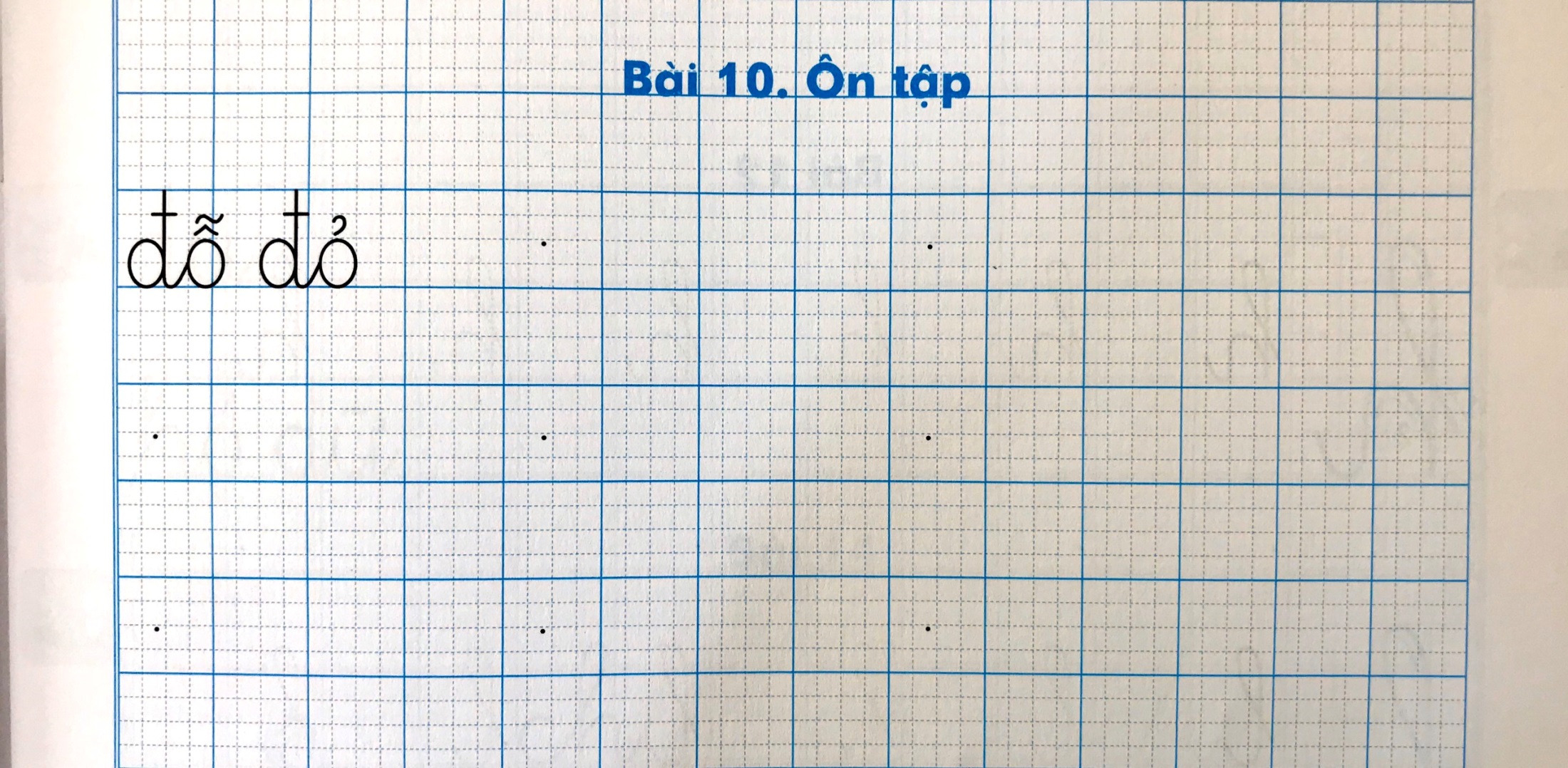 Kể chuyện
3
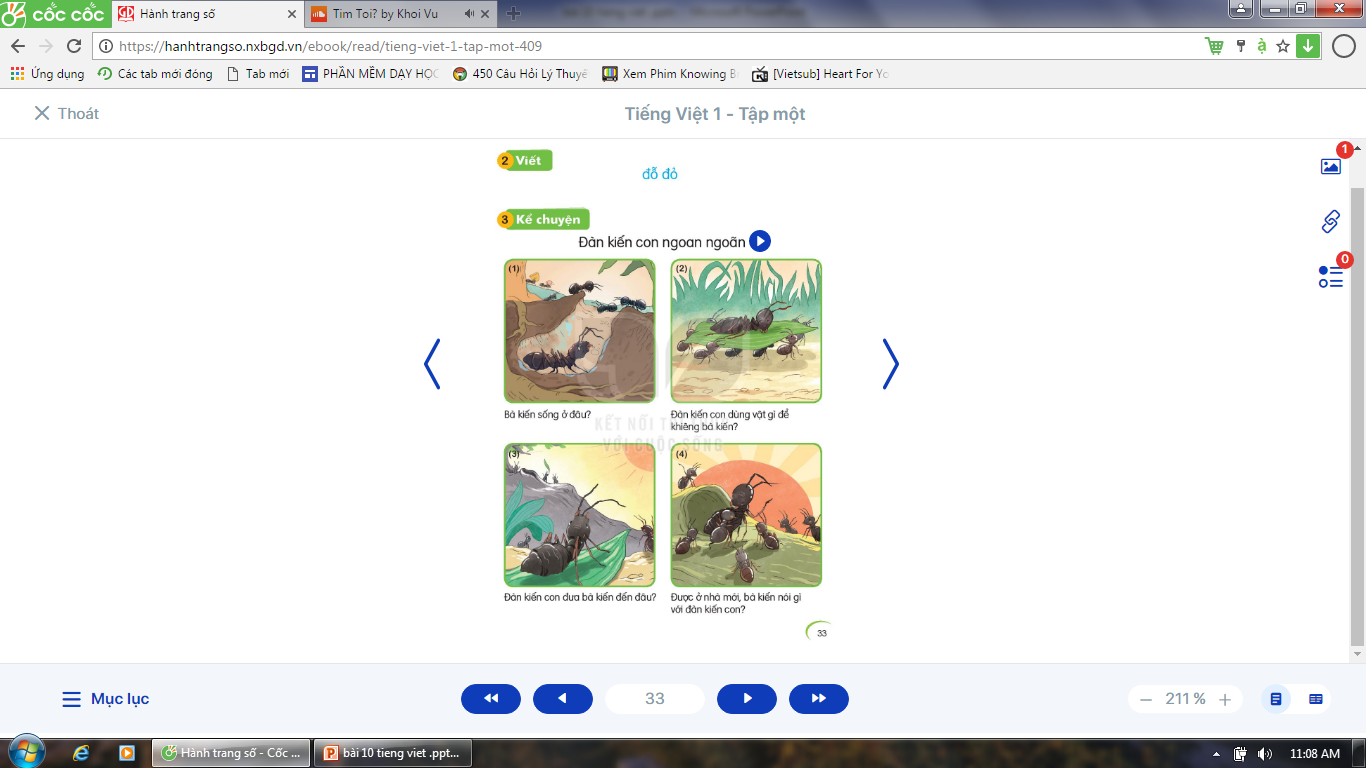 Kể chuyện
3
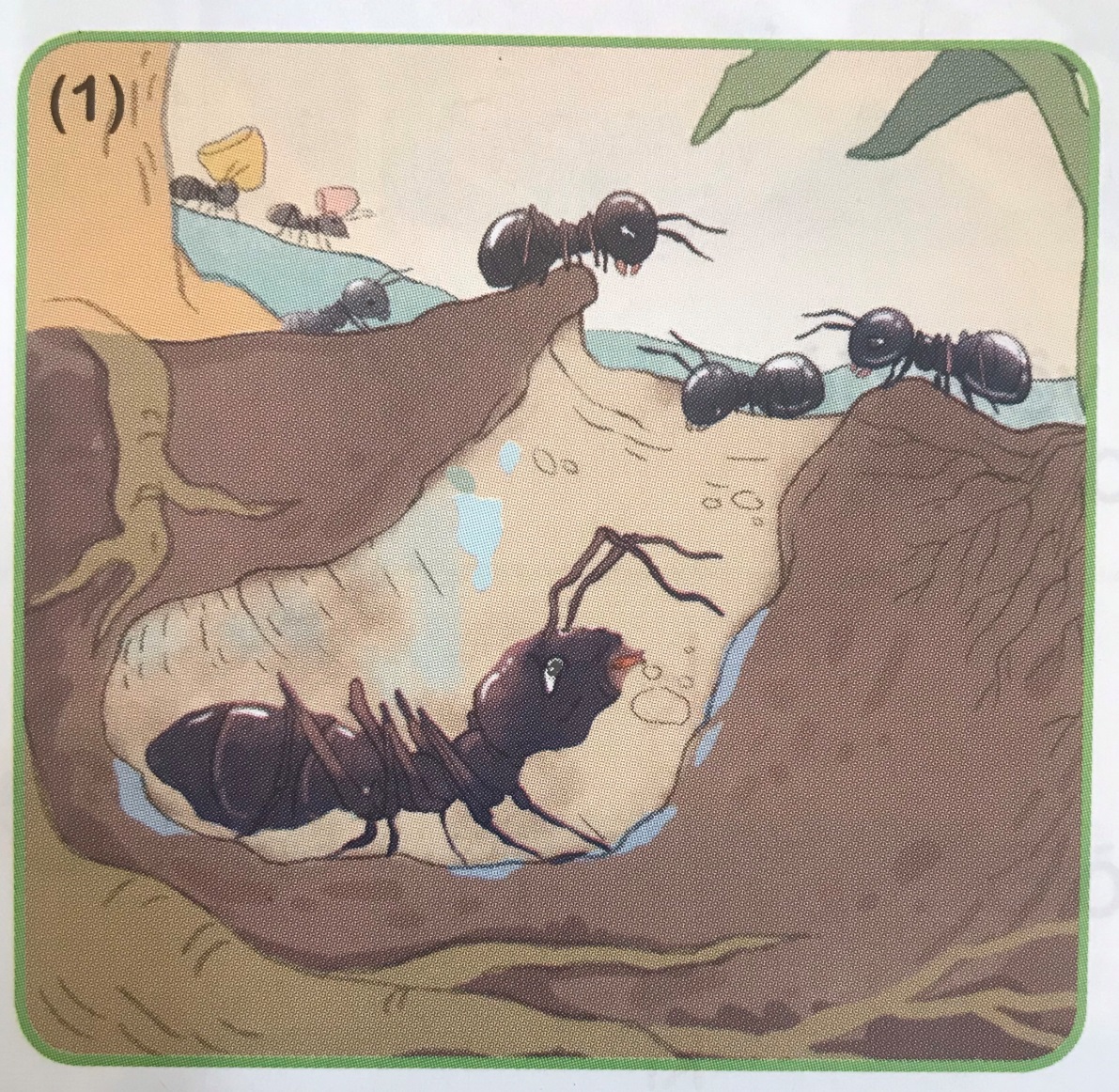 Bà kiến sống ở đâu ?
Kể chuyện
3
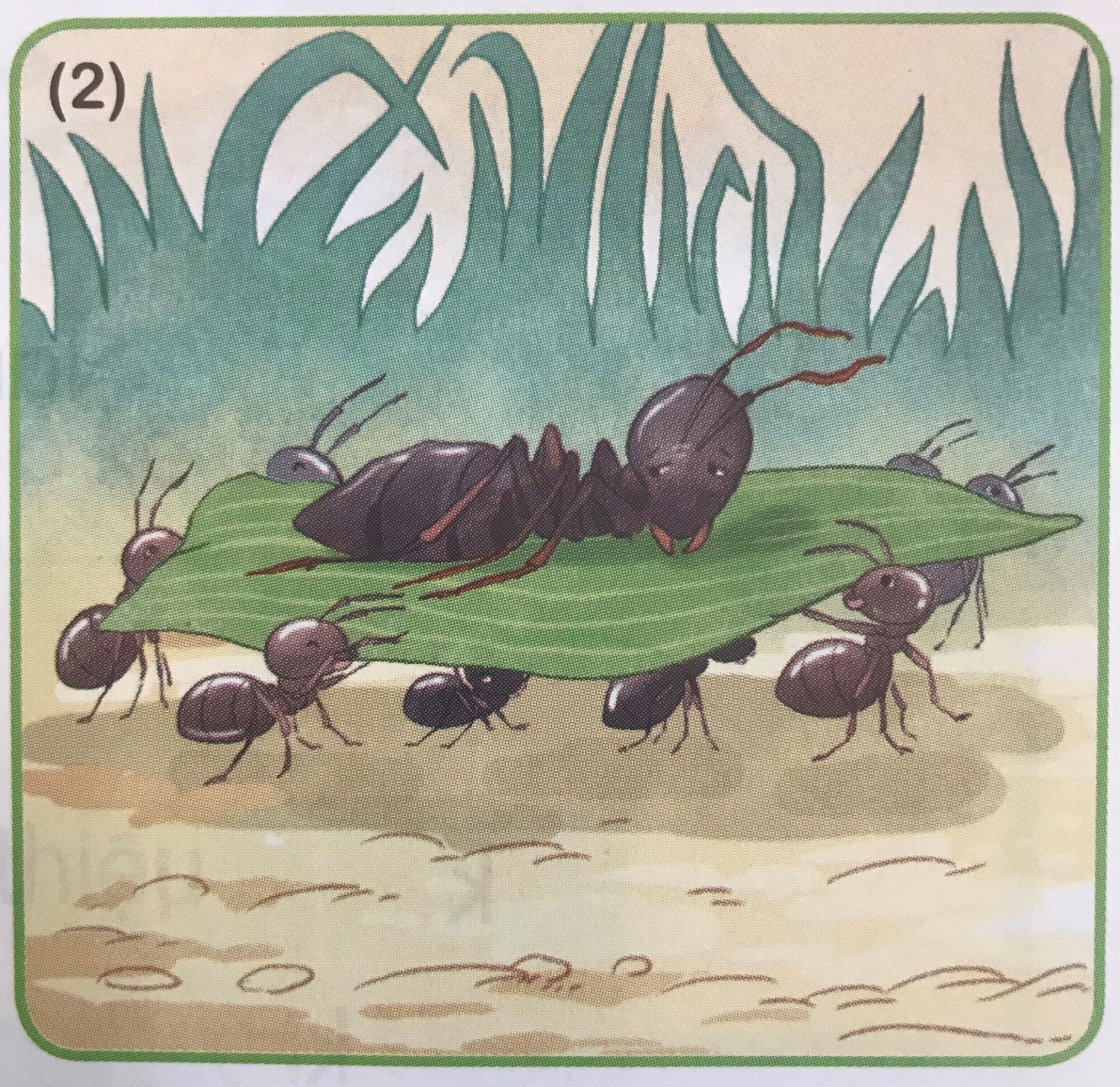 Đàn kiến con dùng vật gì để khiêng bà kiến ?
Kể chuyện
3
Đàn kiến con đưa bà kiến đến đâu ?
Kể chuyện
3
Được ở nhà mới, bà kiến nói gì với đàn kiến con ?
Kể chuyện
3
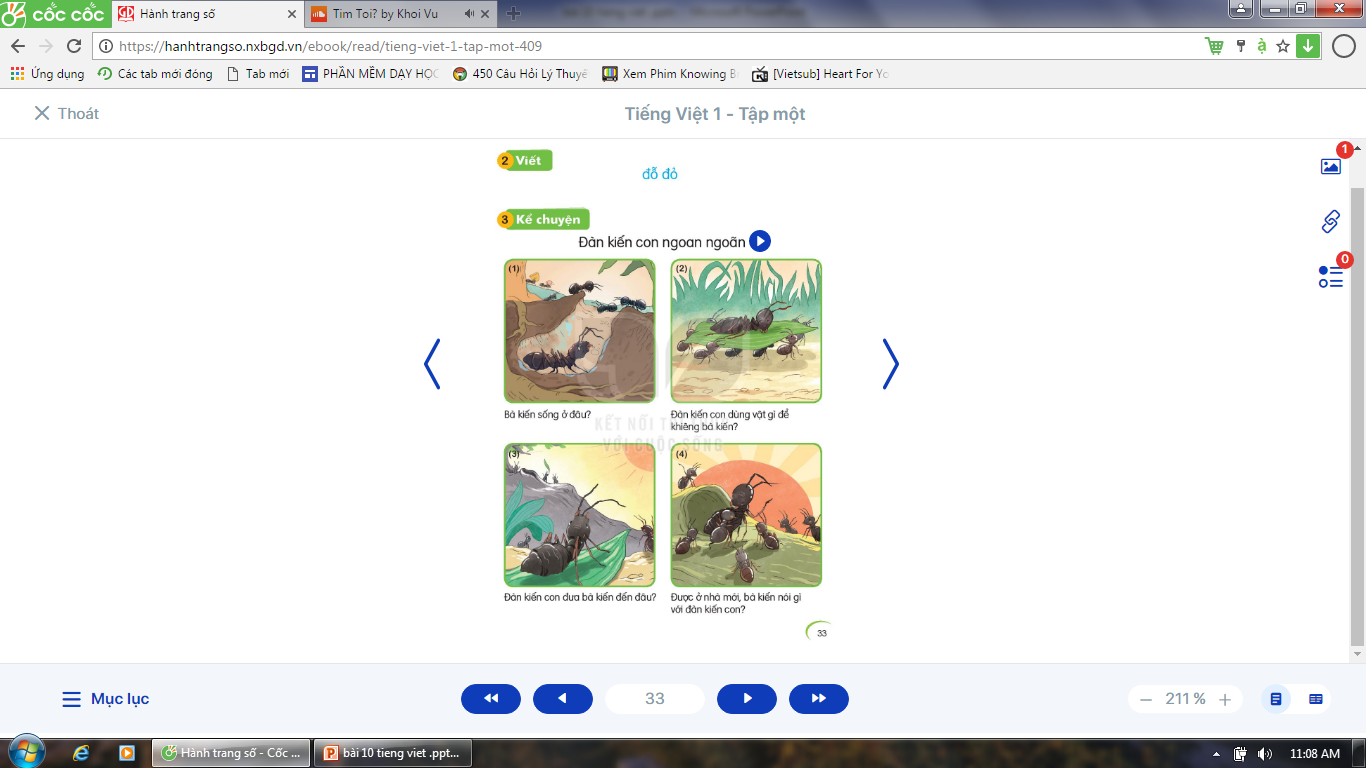 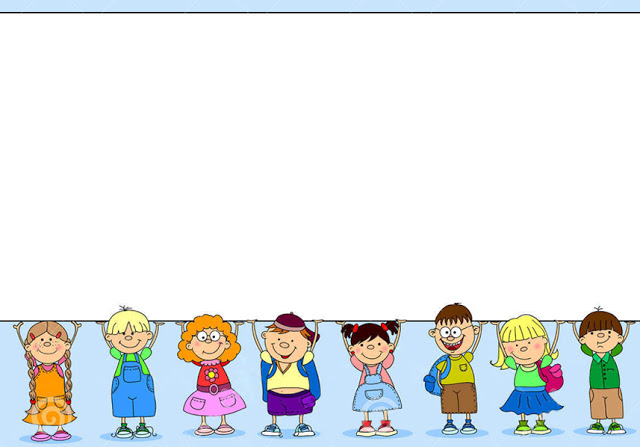 CHÀO TẠM BIỆT !